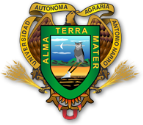 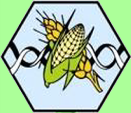 Reunión Academia de Programa IAPr
Padres de Familia de Egresados
de la Generación 2013-2017
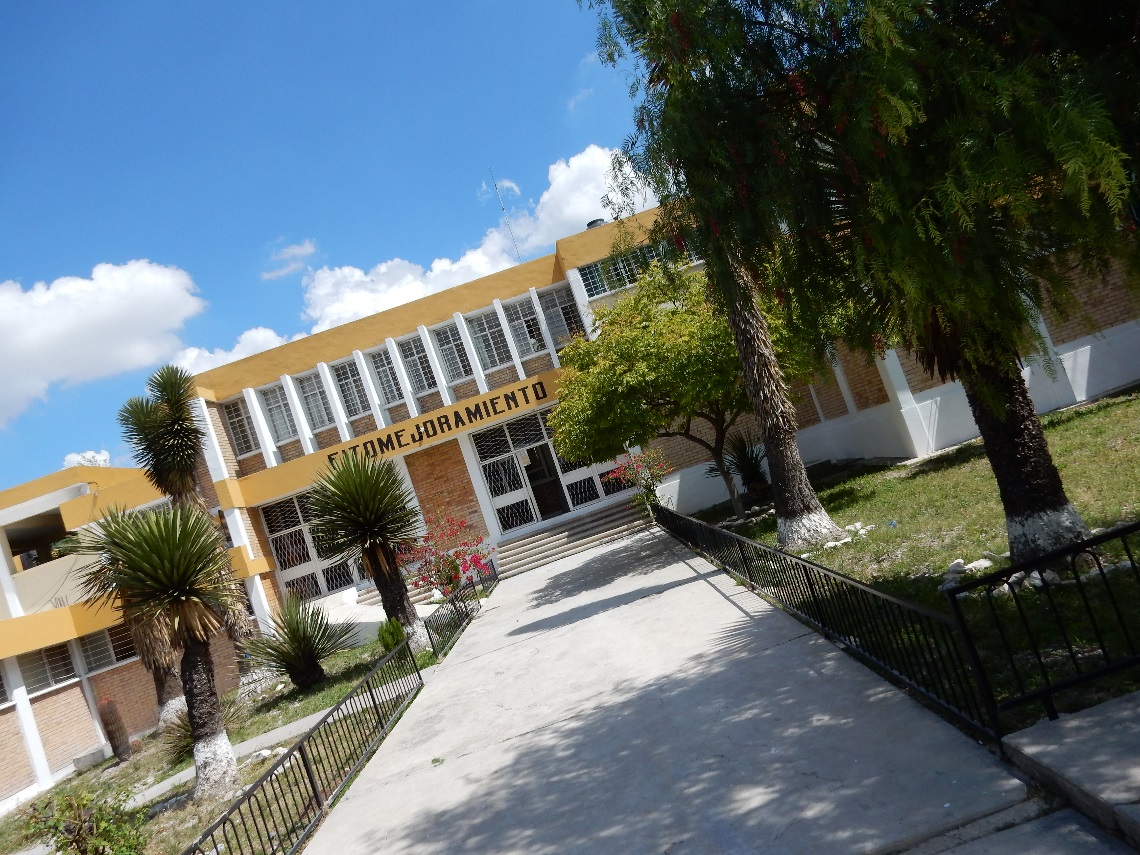 15 diciembre de 2017
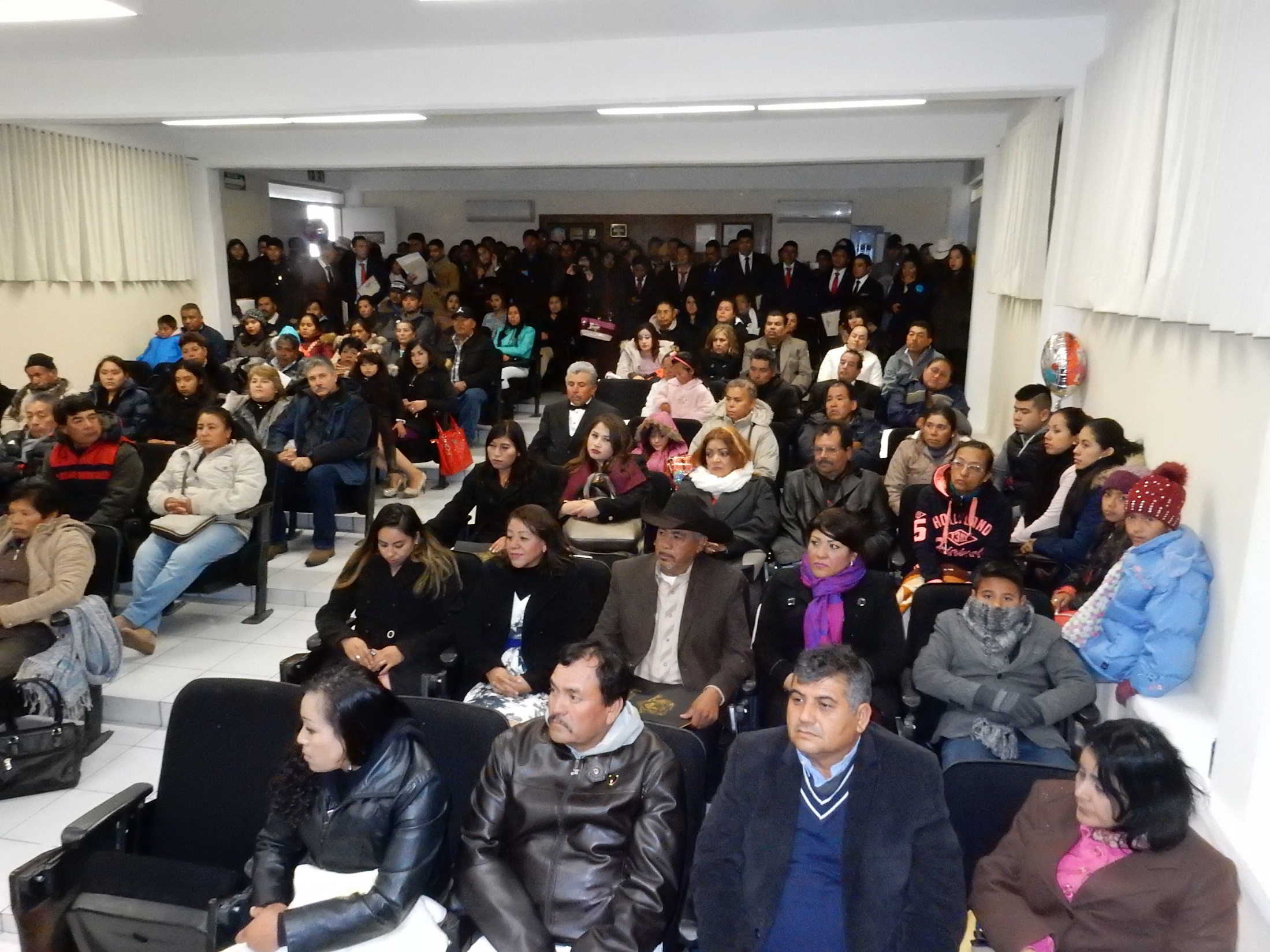 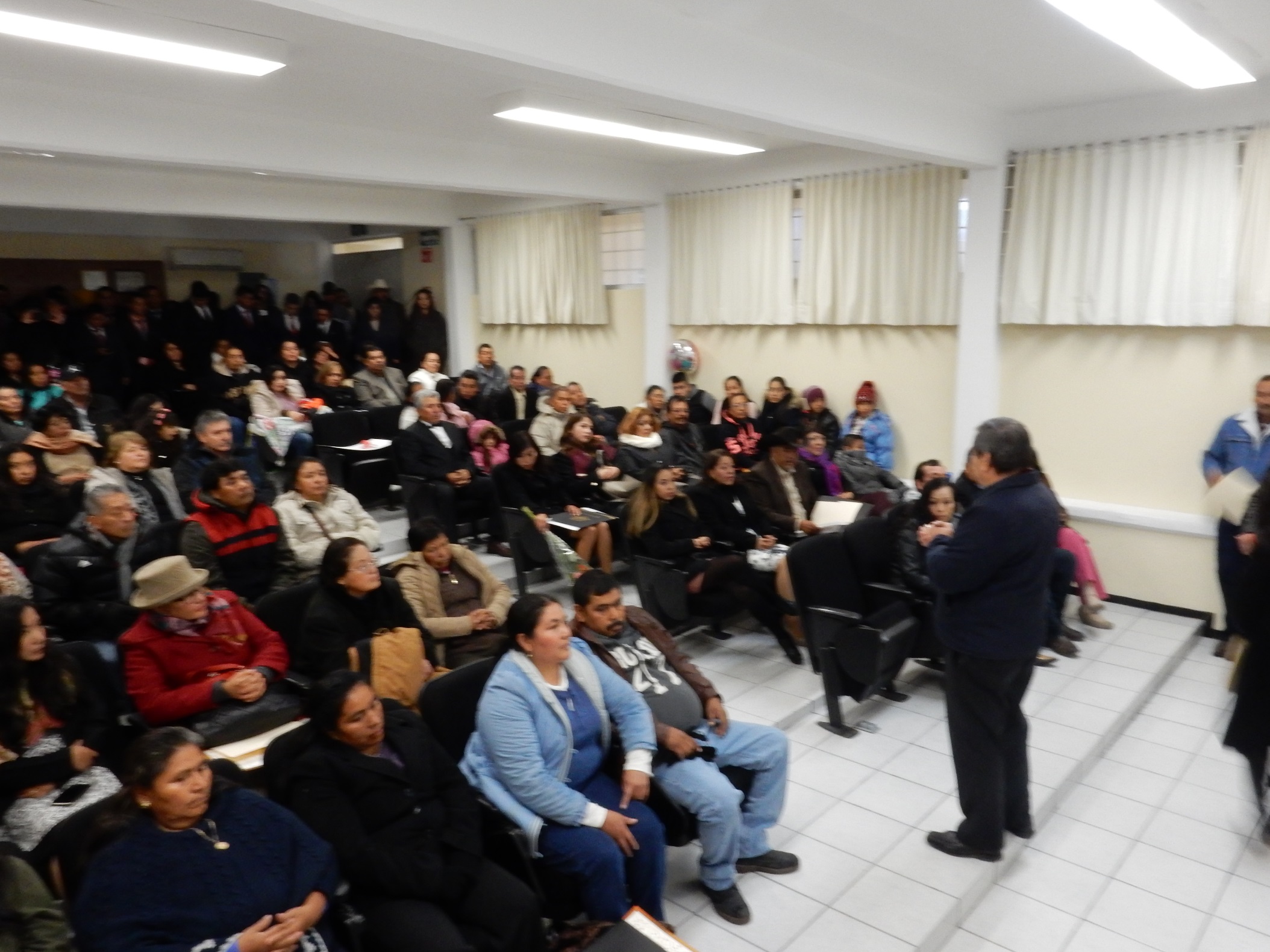 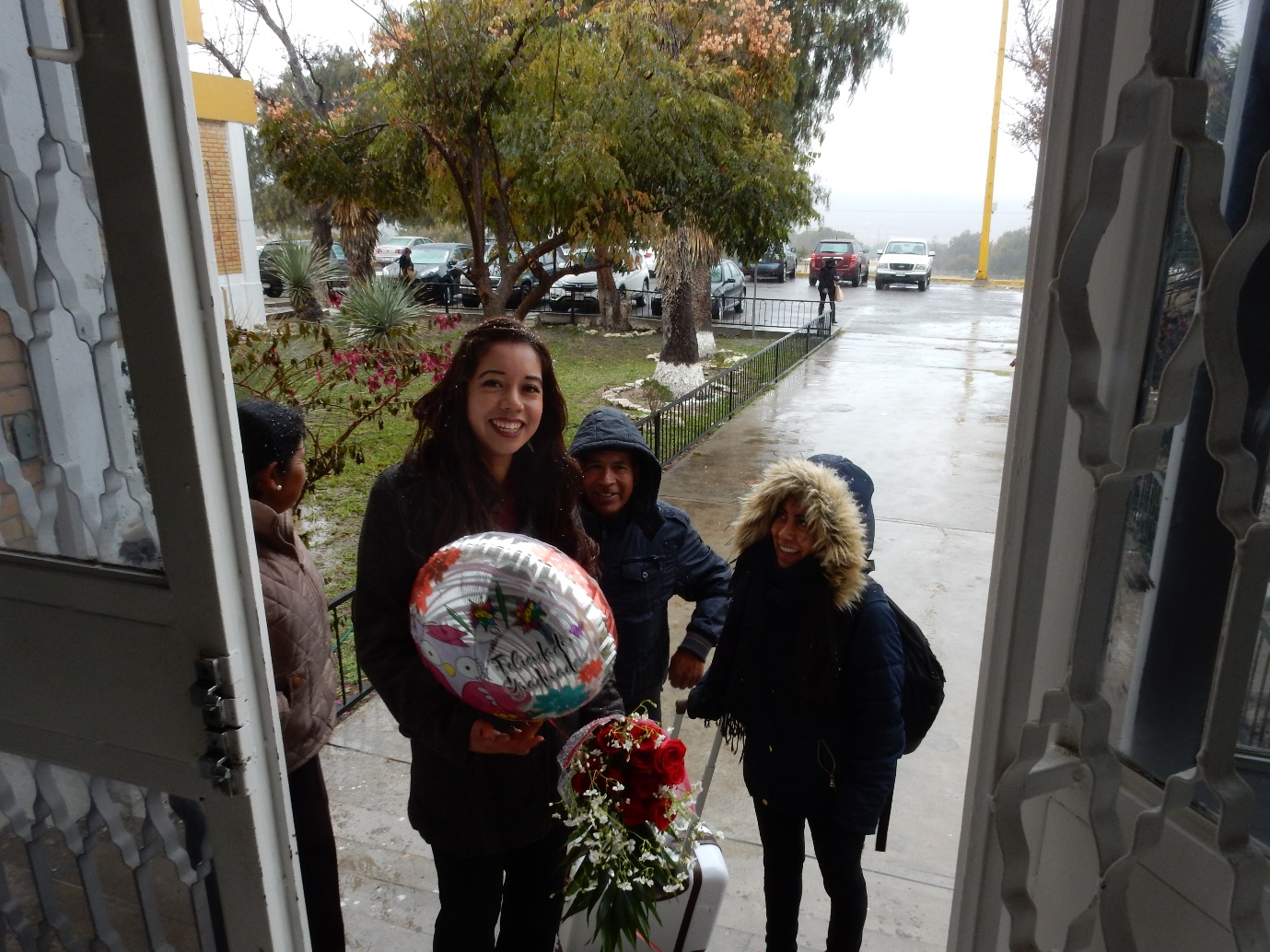 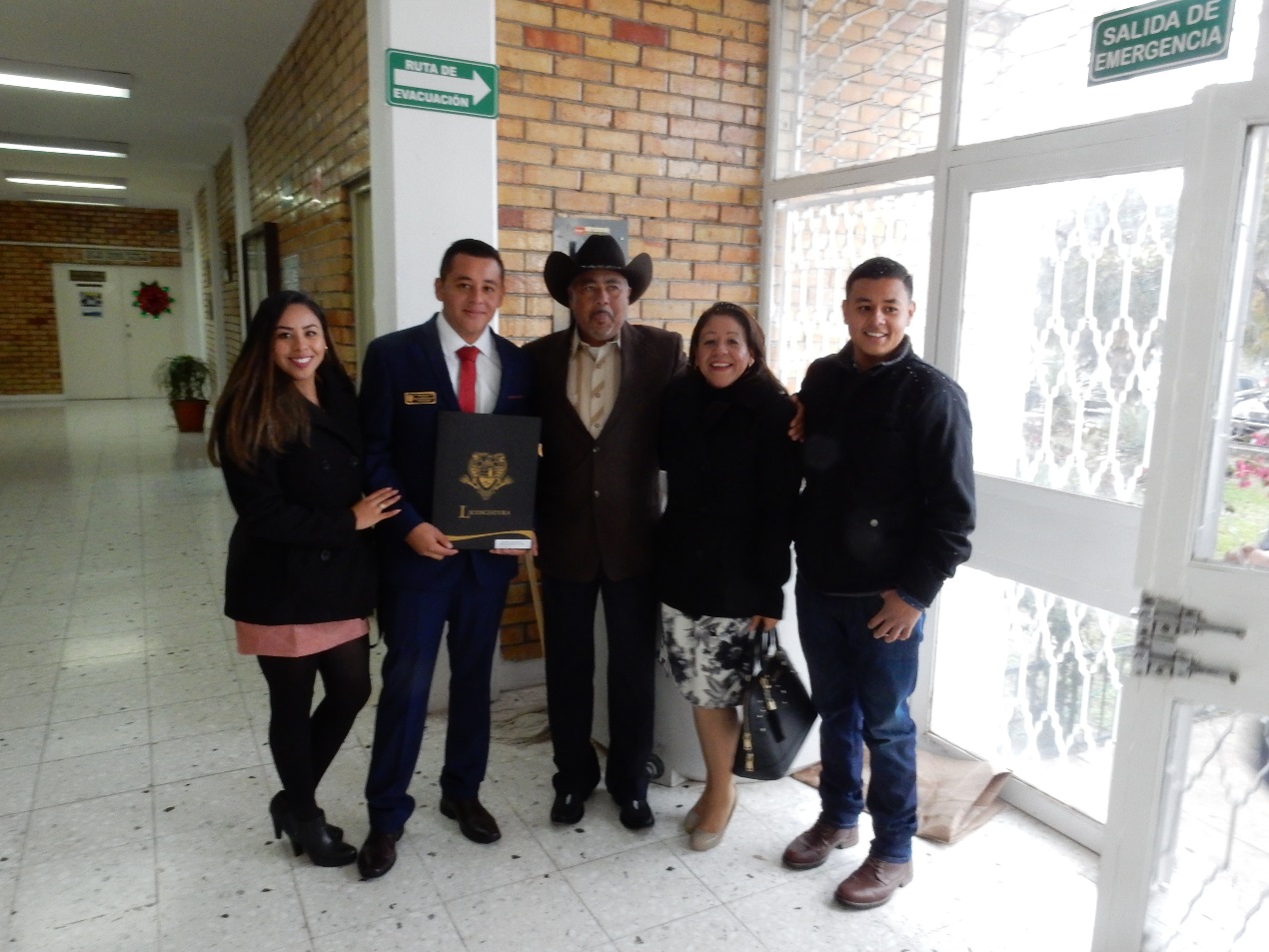 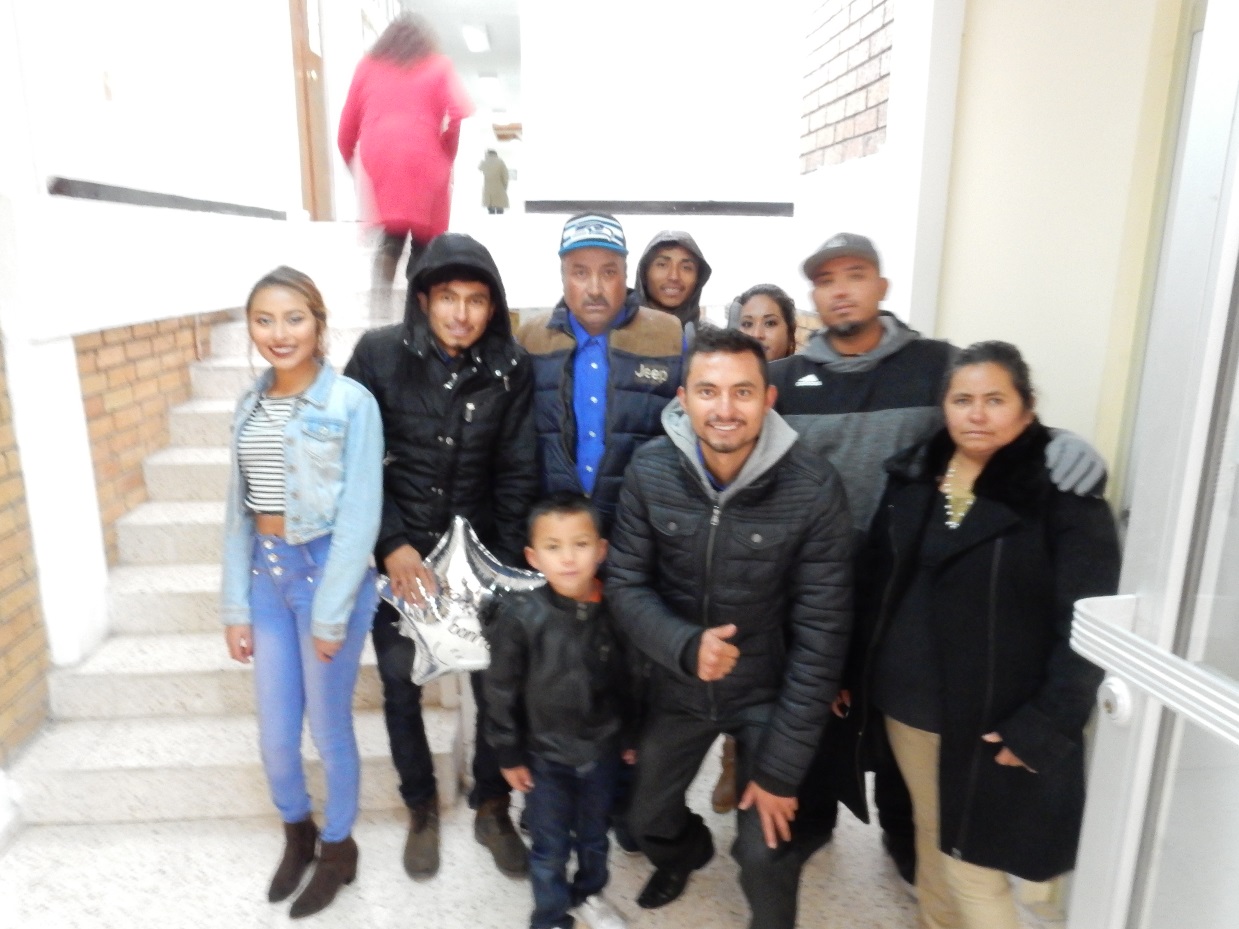 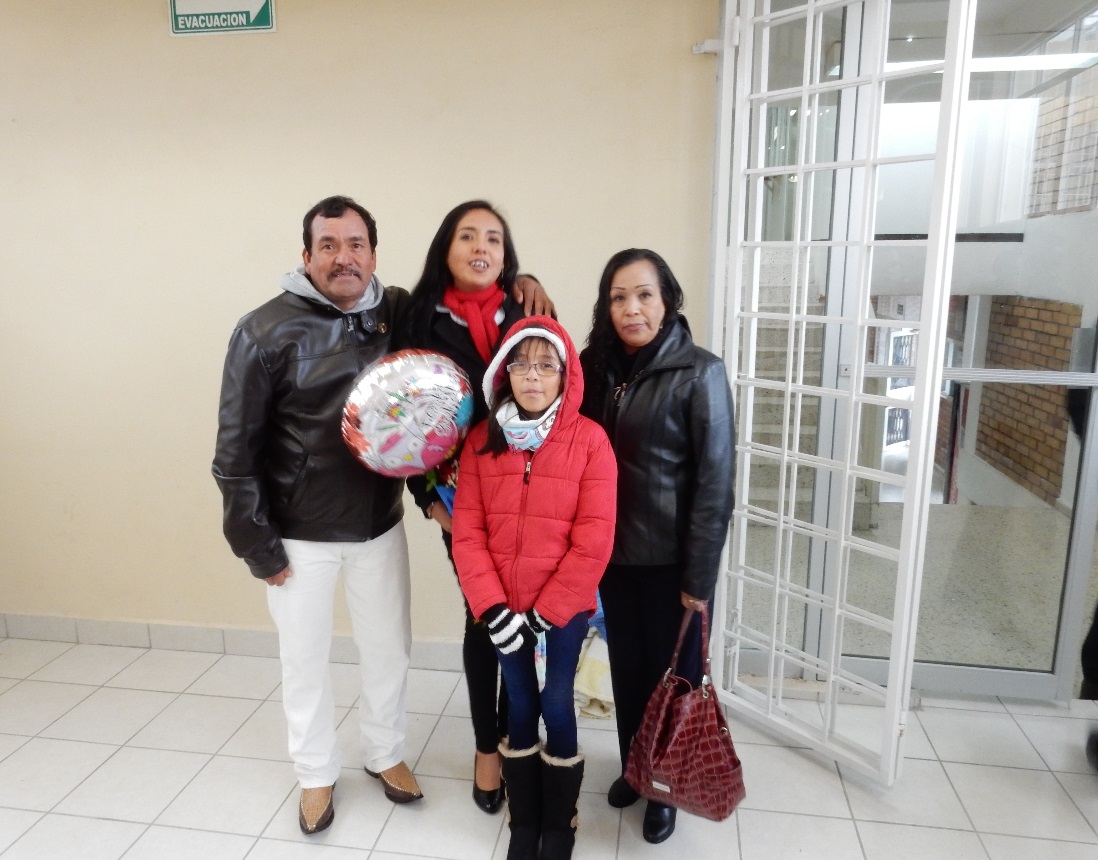 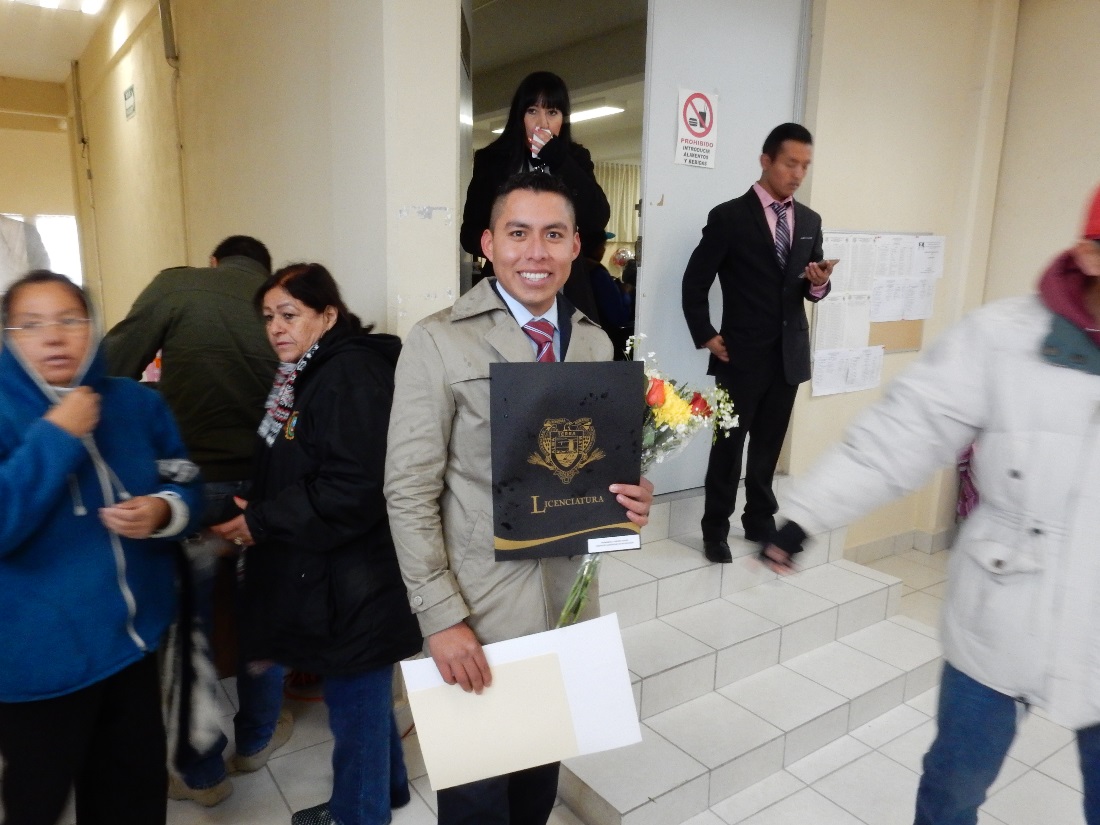 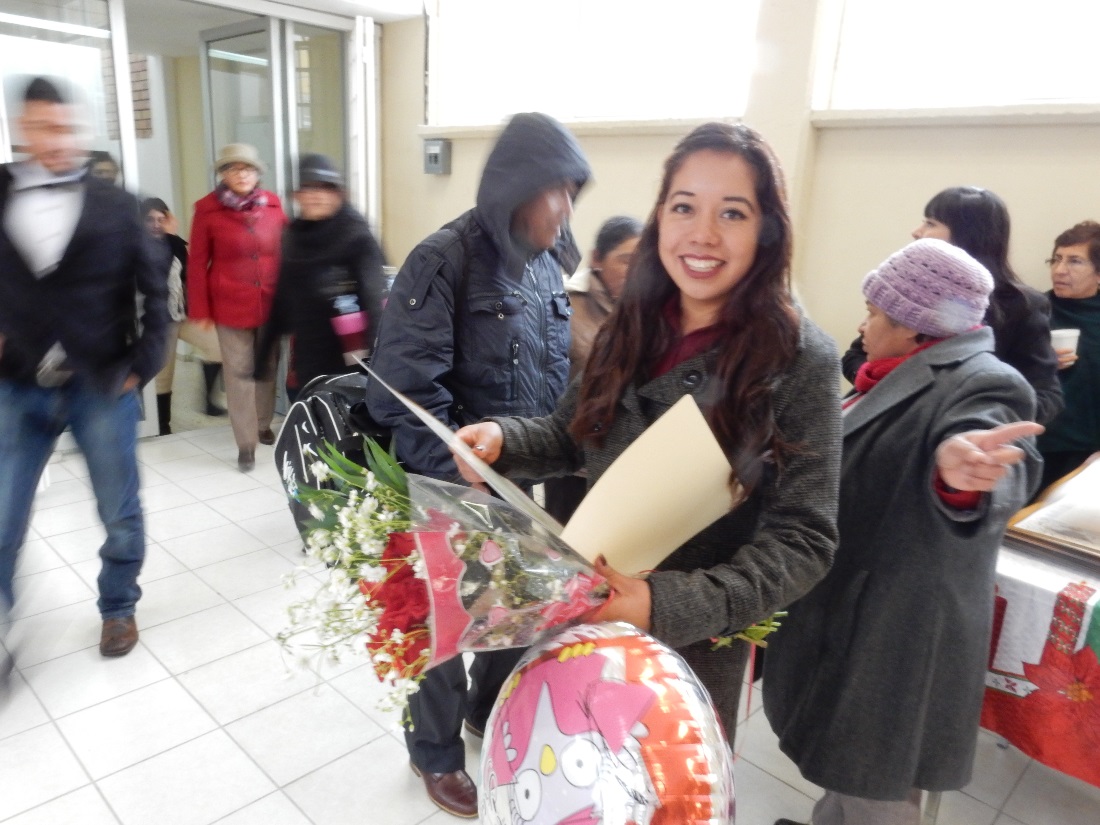 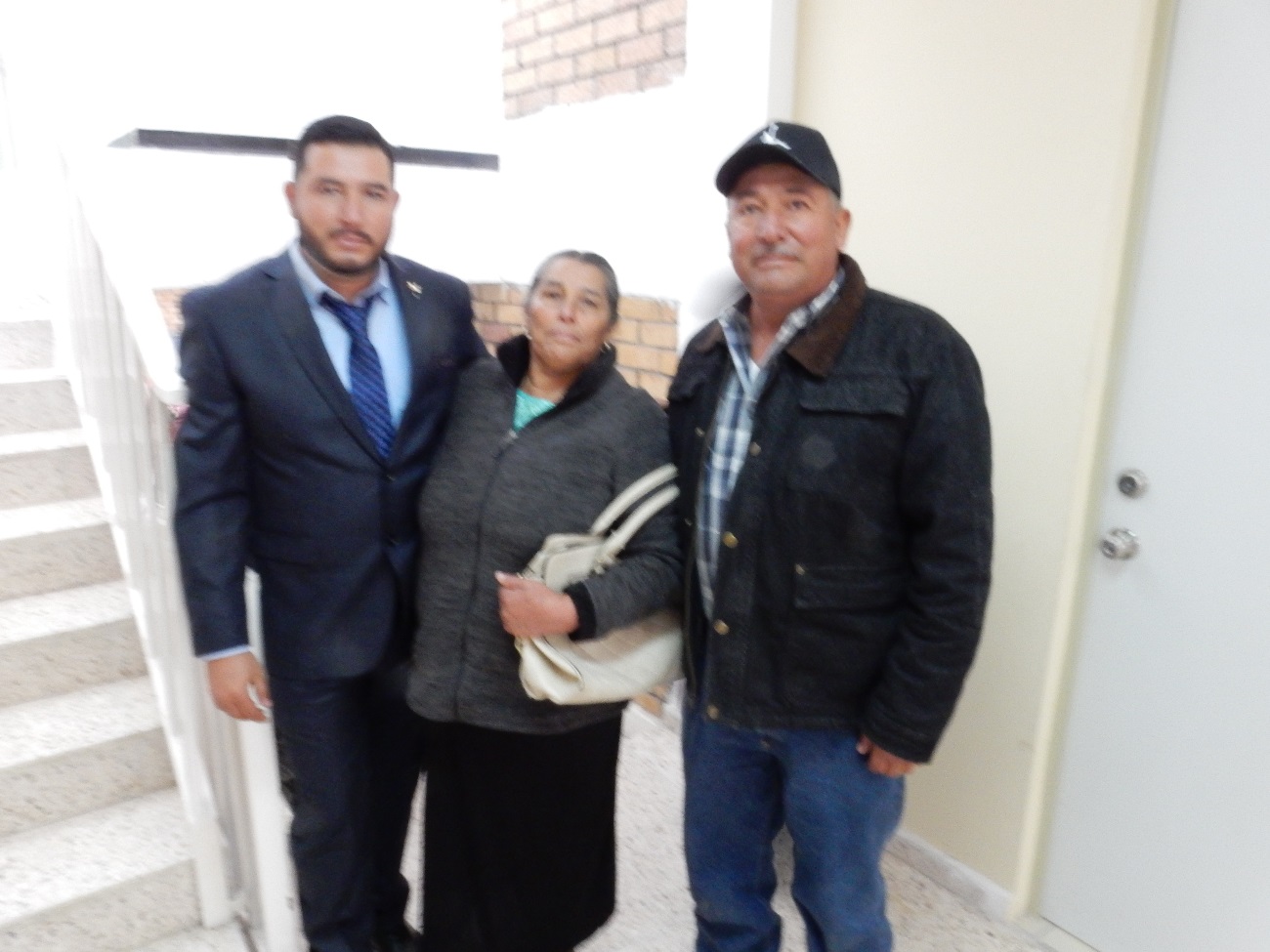 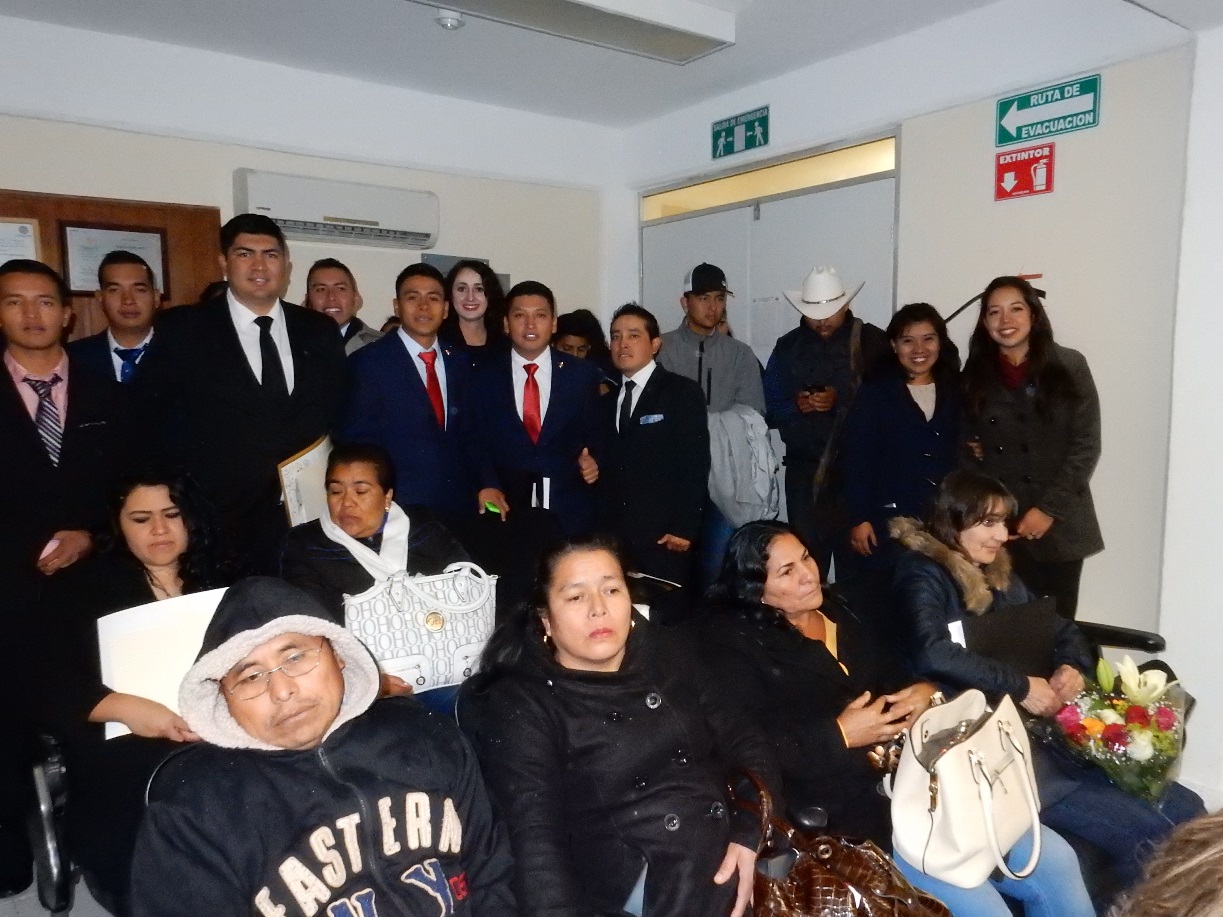 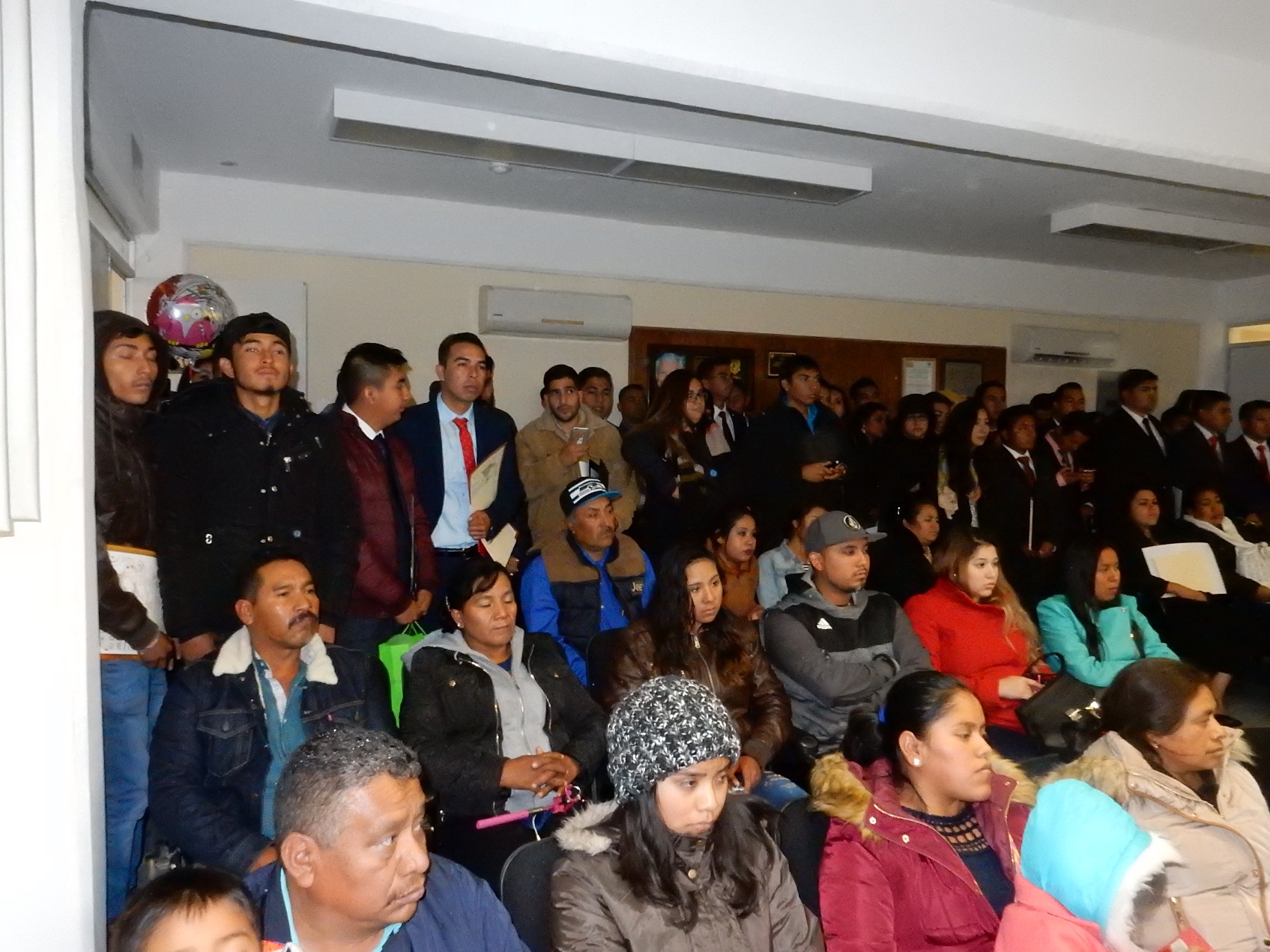 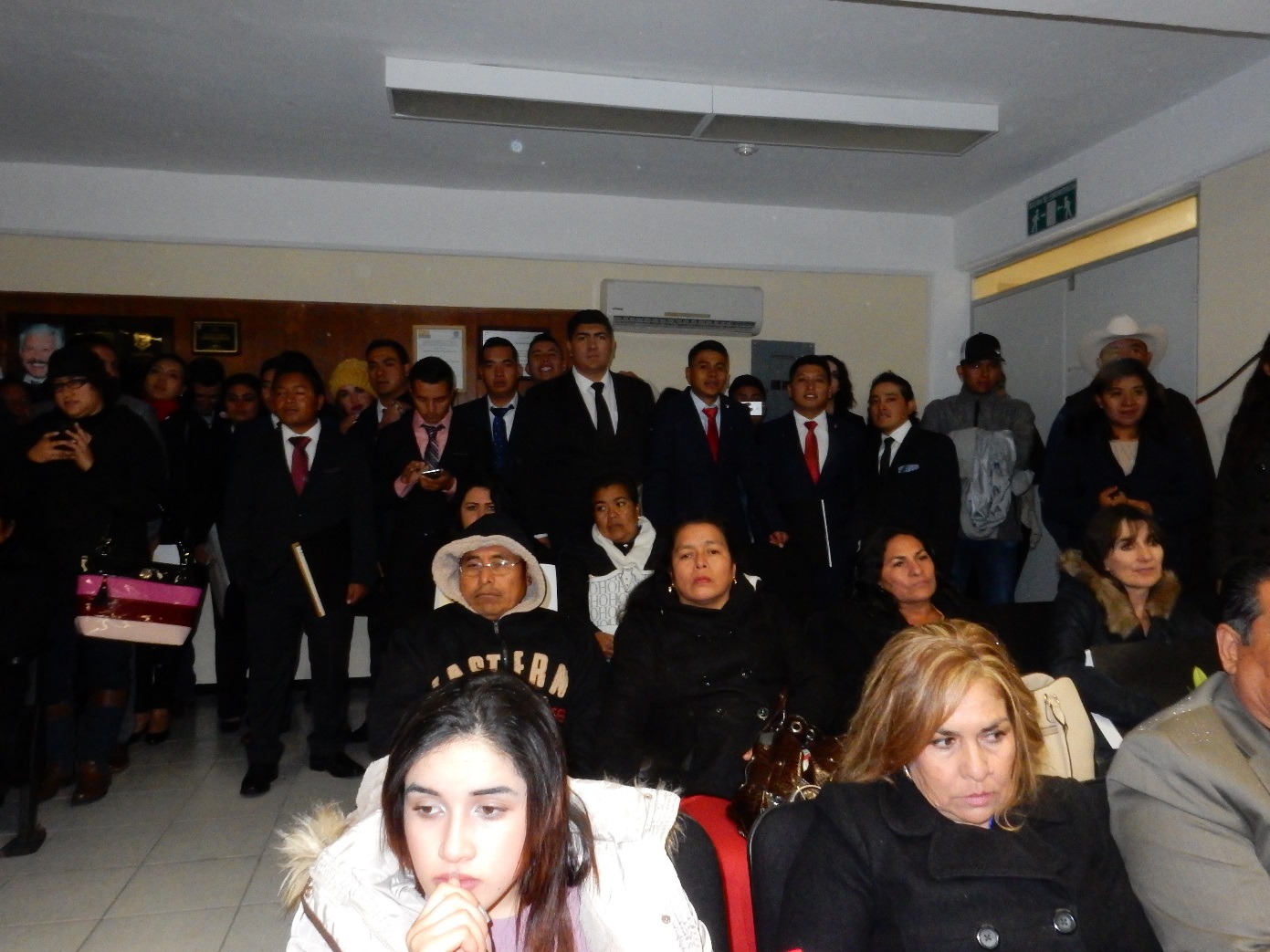 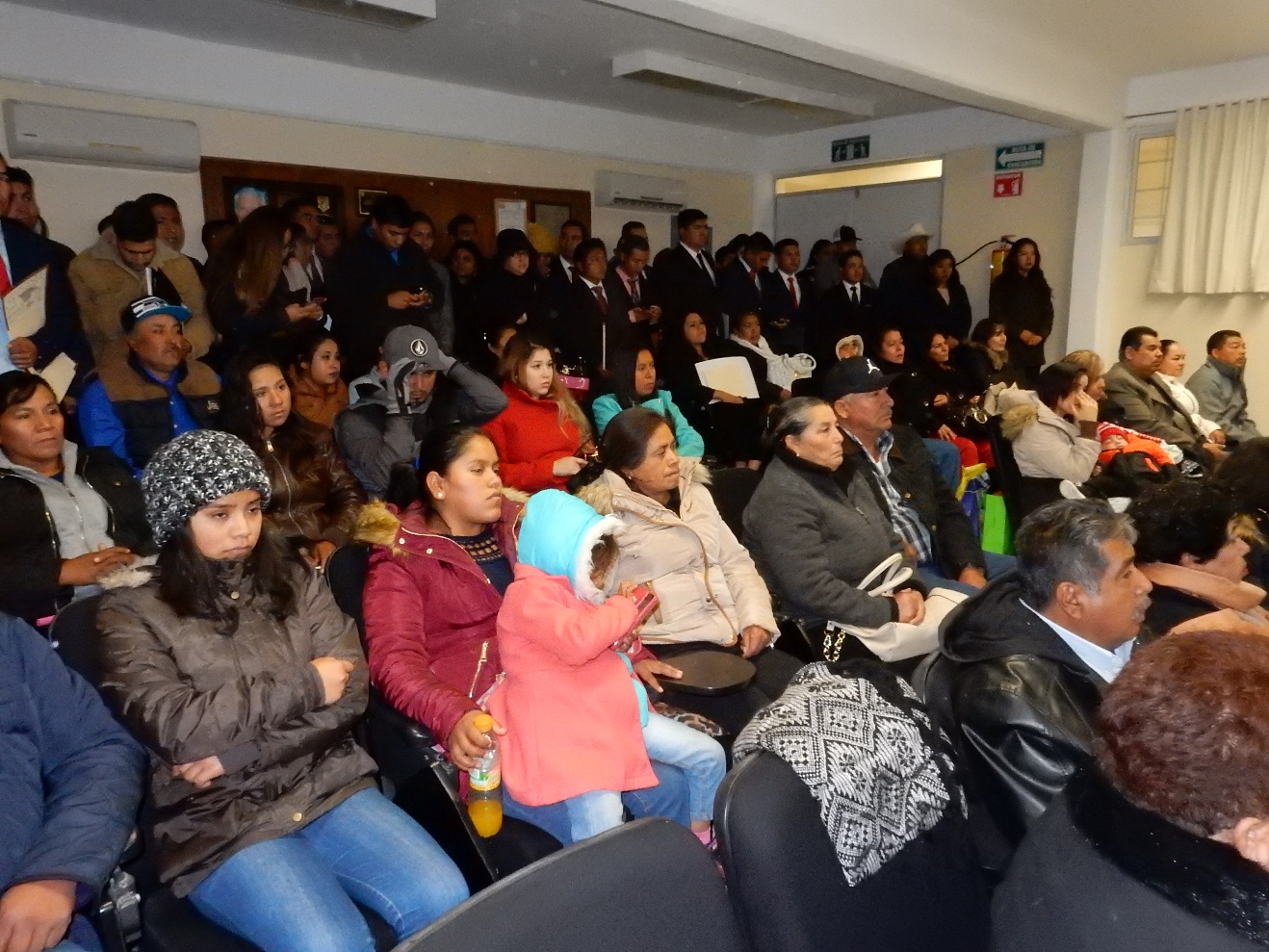 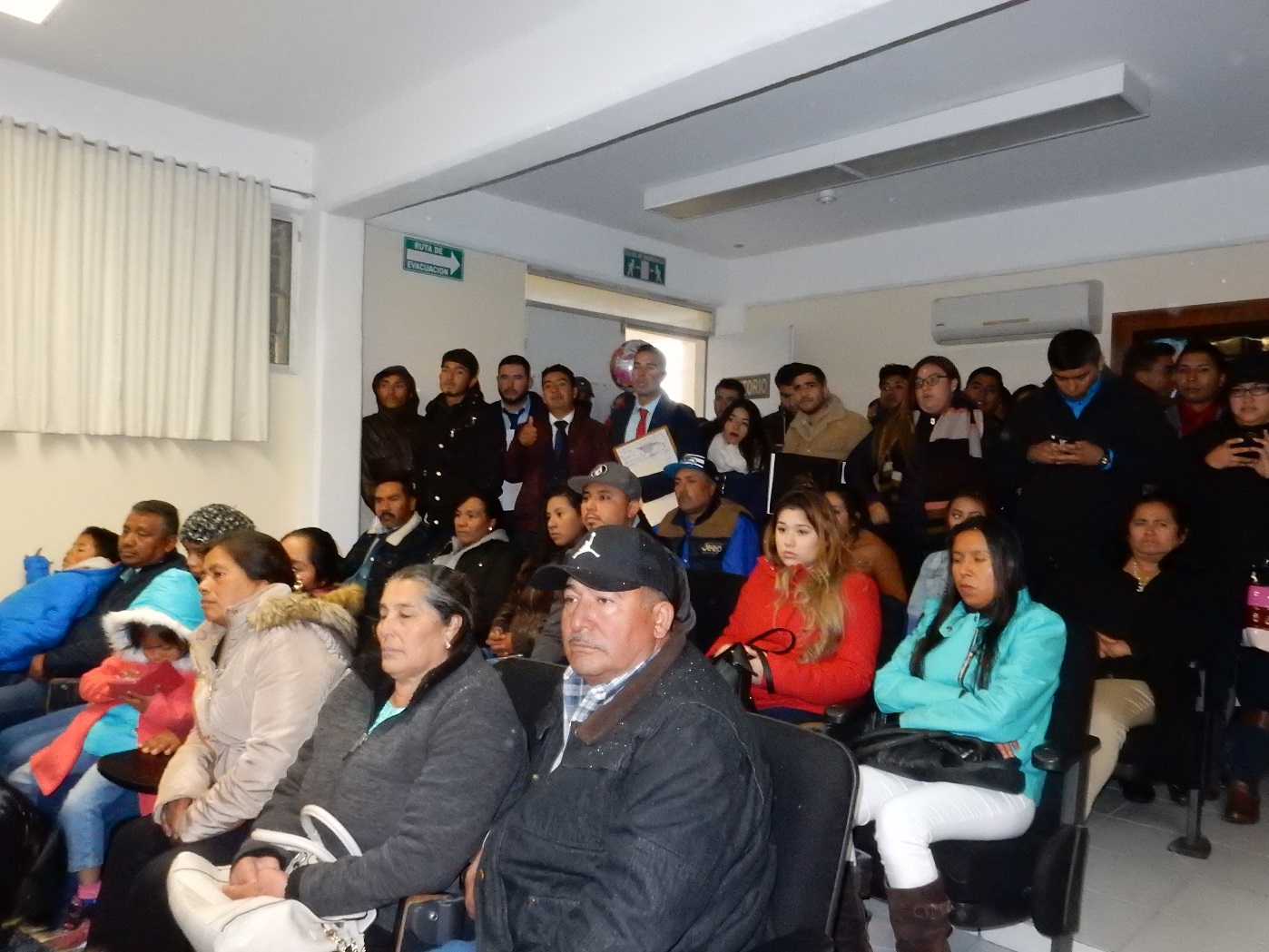 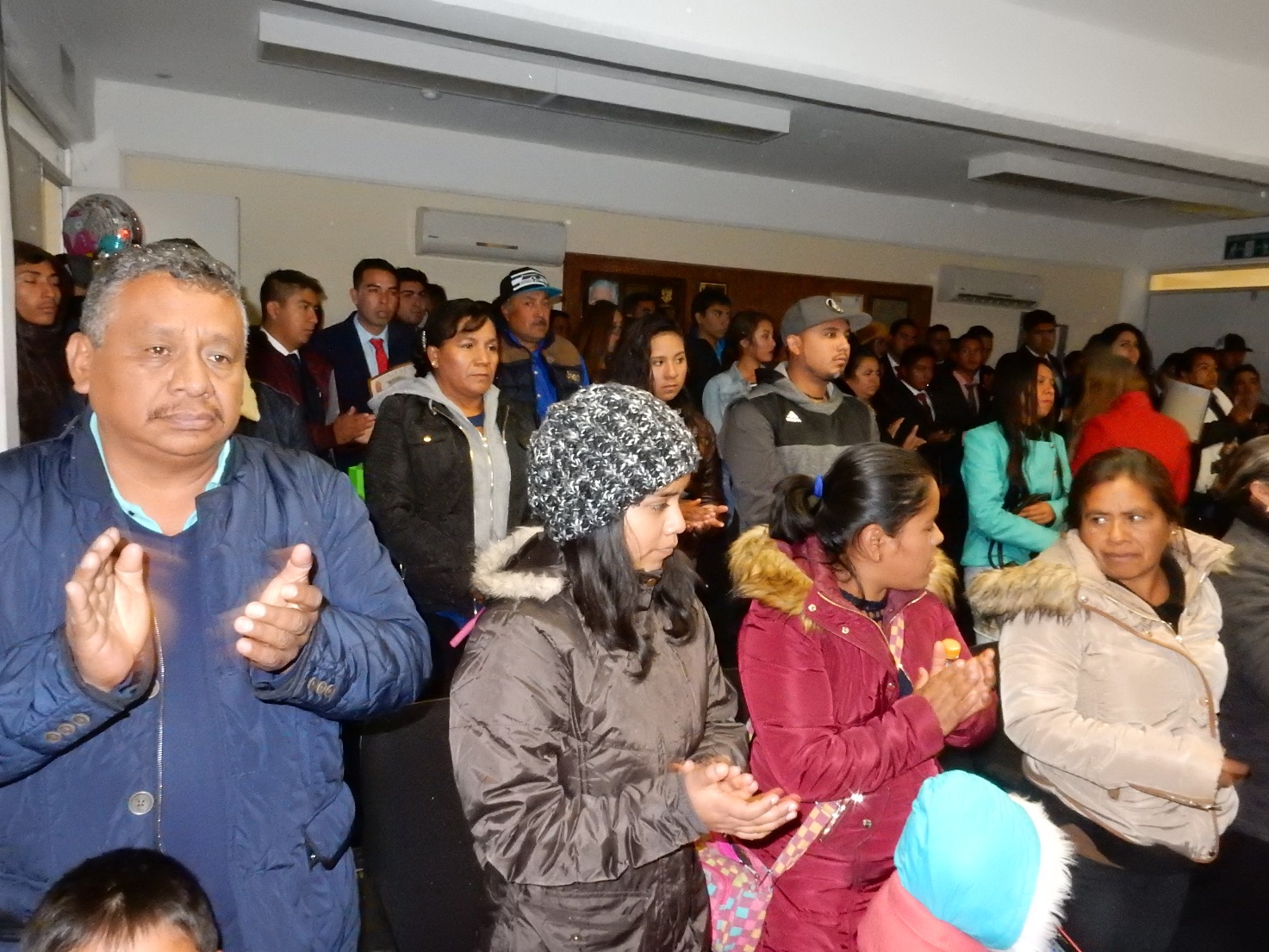 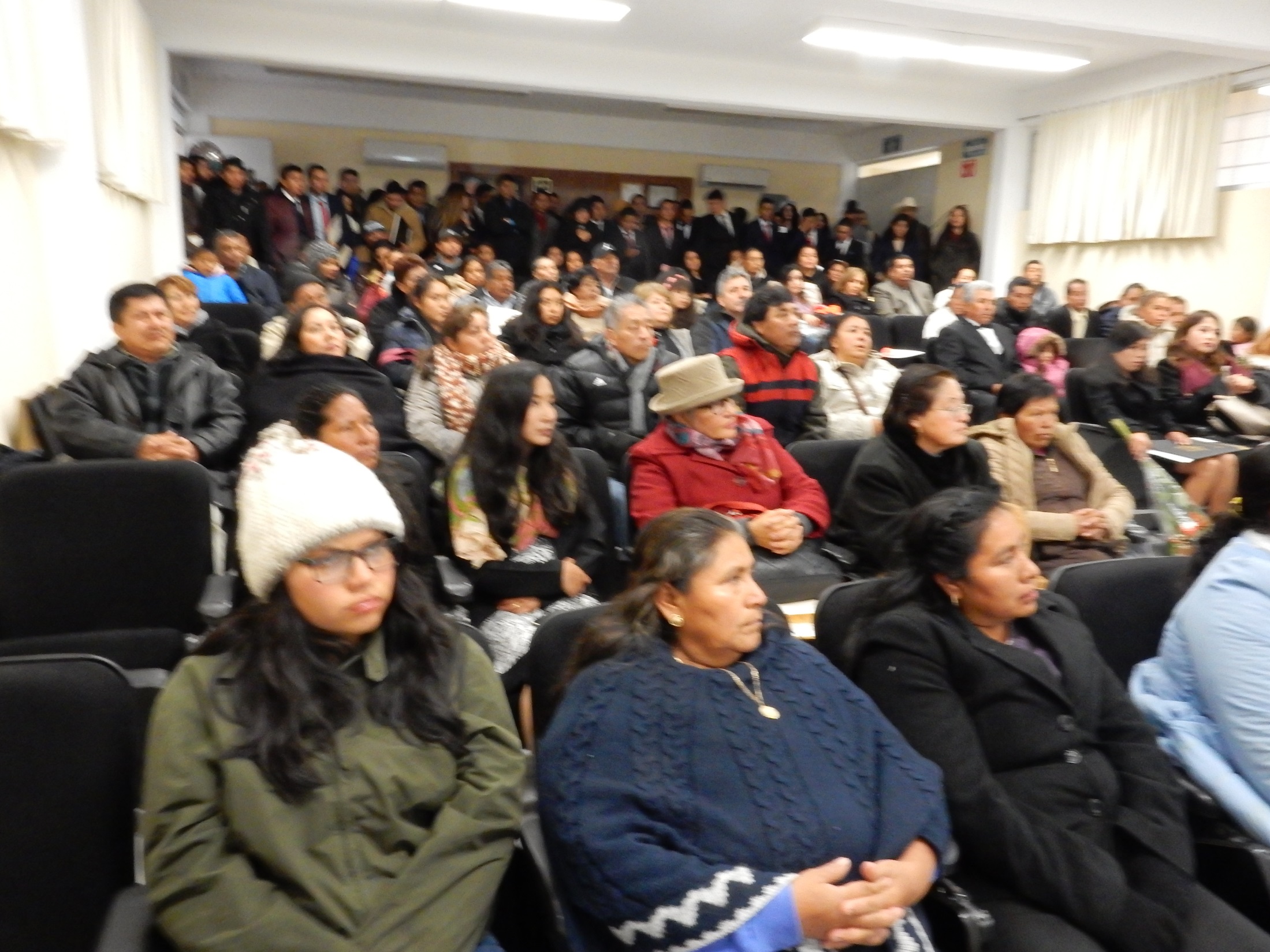 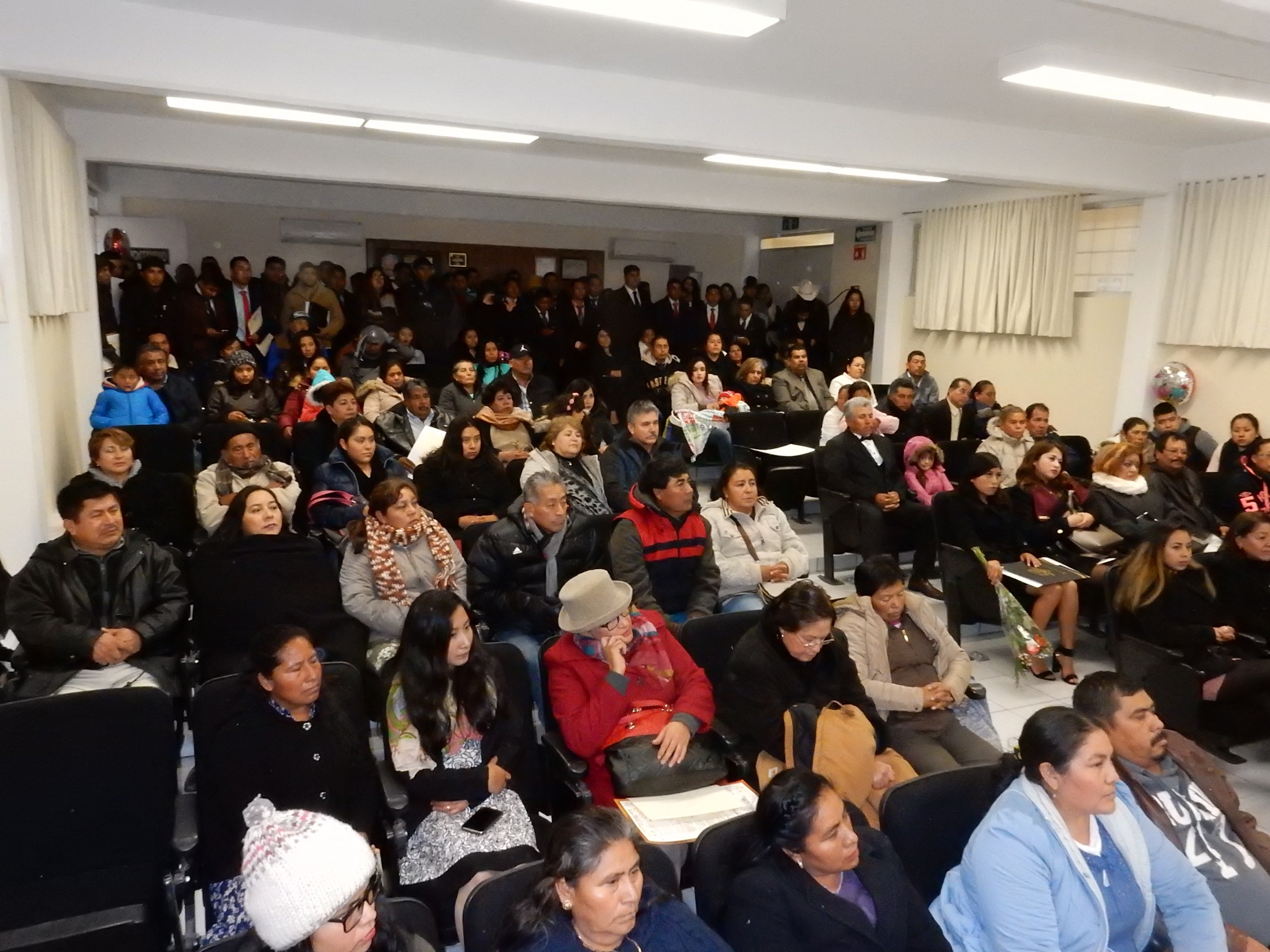